Developing an ACO Measure Set for Maine
Michael Bailit
December 10, 2013
Agenda:
1. National Measures Landscape: Buying Value Analysis
2. Measure Selection Processes in Other States
3. Key Policy Decisions in Measure Selection
4. Potential Next Steps for Maine’s Measure Selection Process
2
The Buying Value study
Buying Value…
is a private purchaser-led project to accelerate adoption of value purchasing in the private sector;    
believe that selection of appropriate performance measures is fundamental to the success of a value-based payment system, and
convened a payer and purchaser group  to promote measure alignment among private and public purchasers, health plans, providers, and state and federal officials.
3
Why is lack of alignment problematic?
The measure misalignment creates what is experienced as “measure chaos” for providers subject to multiple measure sets, with related accountability expectations and sometimes financial implications. 

Mixed signals from the market make it difficult for providers to focus their quality improvement efforts and lead them to tune out some payers and some measures.
4
Background on the Buying Value analysis
As part of its effort to promote measure alignment, Buying Value commissioned a recent report from Bailit studying the alignment of state-level measure sets.

To complete this analysis, Bailit gathered 48 measure sets used for different program types, and designed for different purposes, across 25 different states and three regional collaboratives. 
Program type examples: ACO, PCMH, Medicaid managed care plan, exchange
Program purpose examples: reporting, payment, reporting and payment, multi-payer alignment
5
Measure sets by state
AR
CA (7)
CO
FL
IA (2)
ID
IL
LA
MA (8)
MD
ME (2)
MI
MN (2)
MO (3)
MT
NY
OH
OK
OR
PA (4)
RI
TX
UT (2)
WA
WI
Reviewed 48 measure sets    used by 25 states.
Intentionally gave  a closer look at two states: CA and MA.
Note: If we reviewed more than one measure set from a state, the number of sets included in the analysis is noted above.
6
Analysis included two measure sets from Maine
Systems Core Measure Set obtained from the Maine Health Management Coalition
Measure set used in Maine’s multi-payer PCMH pilot
7
Measure sets significantly ranged in size
[max]
108 measures
[avg]
29 measures
[min]
3 measures
Note: This is counting the measures as NQF counts them (or if the measure was not NQF-endorsed, as the program counted them).
8
Buying Value study findings
There are many measures in use today.
In total, we identified 1367 measures across the 48 measure sets.
We identified 509 distinct measures.

Current state and regional measure sets are not aligned. 
Only 20% of the 509 distinct measures were used by more than one program.

Non-alignment persists despite preference for standard measures.
Most measures are from a known source (e.g., NCQA, AHRQ) and are NQF-endorsed.
9
The distinct measures were evenly distributed across measure domains
Distinct measures by domain
n = 509
10
States prefer to use standard measures
Defining Terms
Standard: measures from a known source (e.g., NCQA, AHRQ)

Modified: standard measures with a change to the standard specifications 

Homegrown: measures that were indicated on the source document as having been created by the developer of the measure set

Undetermined: measures that were not indicated as “homegrown”, but for which the source could not be identified

Other: a measure bundle or composite
Measures by measure type
n = 1367
11
Finding: programs show a strong preference for NCQA’s HEDIS measures
NCQA (HEDIS) measures and the types of the non-HEDIS measures 
n = 1367
12
But only 16% of the distinct measures come from HEDIS
In other words, the 81 HEDIS measures are used over and over again.
HEDIS measures and the types of the non-HEDIS measures 
n = 509
13
Finding: little alignment across the measure sets
Very little coordination/ sharing across the measure sets

 Of the 1367 measures, 509 were “distinct” measures

 Only 20% of these distinct measures were used by more than one program
Number of distinct measures shared by multiple measure sets
n = 509
14
[Speaker Notes: Only 19% (47 of the 254) measures were shared
82% (207 of the 254) measures were exclusively used by one state]
How often are the “shared measures” shared?
Not that often…
Only 19 measures were shared by at least 1/3 (16+) of the measure sets
Most measures are not shared
15
Categories of the 19 most frequently used measures
7 Diabetes Care
6 Preventative Care
4 Other Chronic Conditions
1 Mental Health/Sub-stance Abuse
Comprehensive Diabetes Care (CDC): LDL-C Control <100 mg/dL
CDC: Hemoglobin A1c (HbA1c) Control (<8.0%)
CDC: Medical Attention for Nephropathy
CDC: HbA1c Testing
CDC: HbA1c Poor Control (>9.0%)
CDC: LDL-C Screening
CDC: Eye Exam
Breast Cancer Screening 
Cervical Cancer Screening
Childhood Immunization Status 
Colorectal Cancer Screening 
Weight Assessment and Counseling for Children and Adolescents
Tobacco Use: Screening & Cessation Intervention
Controlling High Blood Pressure 
Use of Appropriate Medications for People with Asthma
Cardiovascular Disease: Blood Pressure Management <140/90 mmHg
Cholesterol Management for Patients with Cardiovascular Conditions
Follow-up after Hospitalization for Mental Illness
1 Patient Experience
CAHPS Surveys(various versions)
16
Programs are selecting different subsets of standard measures
While the programs may be primarily using standard, NQF-endorsed measures, they are not selecting the same standard measures 
 Not one measure was used by every program
 Breast Cancer Screening was the most frequently used measure and it was used by only 30 of the programs (63%).
Program
C
Program
B
Program
A
Program
D
Program
E
17
State measure set variation
Regardless of how we cut the data - by program type, program purpose, domain, and within CA and MA - the programs were not aligned.
18
Conclusions from the Buying Value study
Measures sets appear to be developed independently without an eye towards alignment with other sets. 

The diversity in available measures allows states and regions interested in creating measure sets to select measures that they believe best meet their local needs.  

Even the few who seek to create alignment struggle due to a paucity of tools to facilitate such alignment.

Alignment with other programs won’t happen by chance; it must be a goal that is considered throughout the measure set development process.
19
Agenda:
1. National Measures Landscape/ Buying Value Analysis
2. Measure Selection Processes in Other States
3. Key Policy Decisions in Measure Selection
4. Potential Next Steps for Maine’s Measure Selection Process
20
Measure selection in other states
Bailit has supported multiple states and regions through a measure selection process.

On the next slides we will draw from four of those experiences:
Colorado
Oregon
Pennsylvania (AF4Q South Central Pennsylvania)
Vermont

The slides that follow will provide a brief overview of the different approaches to measure selection and discuss how the factors influenced the unique outcomes.
21
Case Example #1: Colorado Medicaid
Status: Measure set in development

Purpose: Key performance indicator measure set for Regional Care Collaborative Organizations (RCCOs) within the Medicaid program

Type of process: Informal internal deliberation, to be followed by external stakeholder vetting

Stakeholders involved: State Medicaid agency staff, thus far
22
Case Example #1: Colorado Medicaid
Key criteria for measure selection:
Distribution across target populations and within domains of interest
Alignment with other state programs
Feasibility

Unique interests:
Coordination of care measures
Social determinants of health measures
Inclusion of “creative” non-standardized measures
23
Case Example #2: Oregon Medicaid
Status: Two largely overlapping measure sets implemented 1-1-13: CMS waiver accountability and CCO incentive pool

Purpose: Incentive measure set for Coordinated Care Organizations (CCOs) required by CMS as a part of its Medicaid section 1115 waiver

Type of process: Formal, state-staffed committee process

Stakeholders involved: Legislatively-mandated physician advisory committee.  CCO representatives and health services researchers.
24
Case Example #2: Oregon Medicaid
Key criteria for measure selection:
Representative of the array of services provided and beneficiaries served by the CCOs
Measures must be valid and reliable 
Reliance on national measure sets whenever possible

Unique interests:
“Transformative” potential
State-specific opportunities for improvement relative to national benchmarks
25
Case Example #3: AF4Q South Central Pennsylvania
Status: Completed but not implemented

Purpose: Multi-payer aligned commercial measure set for PCMHs in the region

Type of process: Formal committee process managed by AF4Q staff and key stakeholders

Stakeholders involved: One leading payer and one leading hospital system, with intermittent involvement of other local health plans, hospital systems and employers
26
Case Example #3: AF4Q South Central Pennsylvania
Key criteria for measure selection:
Distribution across domains of interest
Alignment with federal measure sets
Feasibility

Unique interests:
Alignment with pre-existing stakeholder-developed measure sets
Relevance for patient-centered medical homes
27
Case Example #4: Vermont multi-payer ACO
Status of Project: Completed and slated to be implemented 1-1-14

Purpose: Measure set for coordinated Medicaid and commercial insurer ACO pilot program 

Type of process: Formal, state-staffed committee process

Stakeholders involved: Potential ACOs, payers (commercial and Medicaid), consumer advocates, provider associations, quality improvement organization
28
Case Example #4: Vermont multi-payer ACO
Key criteria for measure selection:
Representative of the array of services provided and beneficiaries 
NQF-endorsed measures that have relevant benchmarks whenever possible

Unique interests:
Alignment with Medicare Shared Savings Program
Alignment with HEDIS
State-specific opportunities for improvement relative to national benchmarks
Use of systems measures, utilization measures and pending measures
29
Agenda:
1. National Measures Landscape/ Buying Value Analysis
2. Measure Selection Processes in Other States
3. Key Policy Decisions in Measure Selection
4. Potential Next Steps for Maine’s Measure Selection Process
30
Six Key Policy Decisions in Measure Selection
Intended use
Standardized vs. transformative/creative measures
Data source: clinical data vs. claims vs. survey
Operationalizing clinical data measures: electronic capture vs. sampling methodology
Areas of importance vs. opportunities for improvement
Alignment with other programs vs. program-specific measures
31
1. Intended use
Measures can be used for multiple purposes.  The first question to ask when forming a measure set is “measurement to what end”?
Measures may be may be more appropriate for some uses and not others at a particular point in time.
Some potential measure uses:
Assessing performance relative to goals and expectations
Qualifying and/or modifying payment
Observing states and trends
32
2. Standardized vs. “innovative” measures
33
3. Data source: clinical data vs. claims vs. patient survey
The source of measures often depends on program capacity, electronic infrastructure and resources.
34
4. Operationalizing clinical data measures: electronic capture vs. sampling methodology
35
5. Areas of importance vs. opportunities for improvement
Should the program focus on measures for areas of importance regardless of baseline performance or focus on known opportunities for improvement?
36
6. Alignment with other programs vs. program-specific measures
37
Agenda:
1. National Measures Landscape/ Buying Value Analysis
2. Measure Selection Processes in Other States
3. Key Policy Decisions in Measure Selection
4. Potential Next Steps for Maine’s Measure Selection Process
38
Potential next steps for creating an ACO measure set for Maine
Determine the type of process and the stakeholders to be involved.
Establish a timeline for completion and create a work plan to meet appropriate deadlines.
Agree on the goals/objectives for the measure set.
Establish measure selection criteria. 
Utilize your “measures library” that includes all measure sets currently in use in Maine or recommended for consideration.
39
Potential next steps for creating an ACO measure set for Maine
Use the selection criteria to remove measures from the library
Agree upon a draft measure set
Review the draft set to determine whether it achieves the program’s goals, making adjustments as necessary.
Finalize the measure set
40
Final considerations
Reaching agreement on a core measure set takes considerable time and effort – many facilitated meetings, staff work to prepare for each meeting and a willingness to compromise.

Measure sets are not static.  They need to be reviewed each year and modified based on implementation experience, changing clinical standards, changing priorities, and (hopefully) improved performance.
41
Contact information
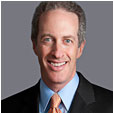 Michael Bailit, MBA

mbailit@bailit-health.com
781-453-1166